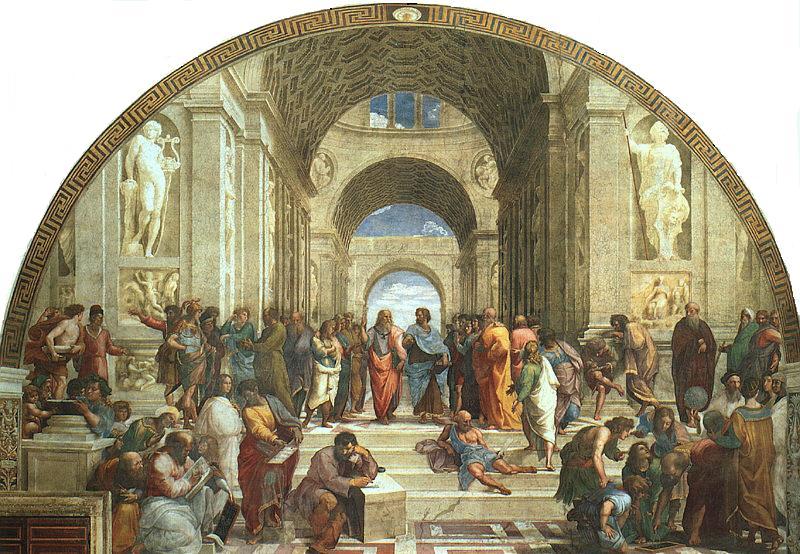 The School of Athens, Raphael 1509-1511
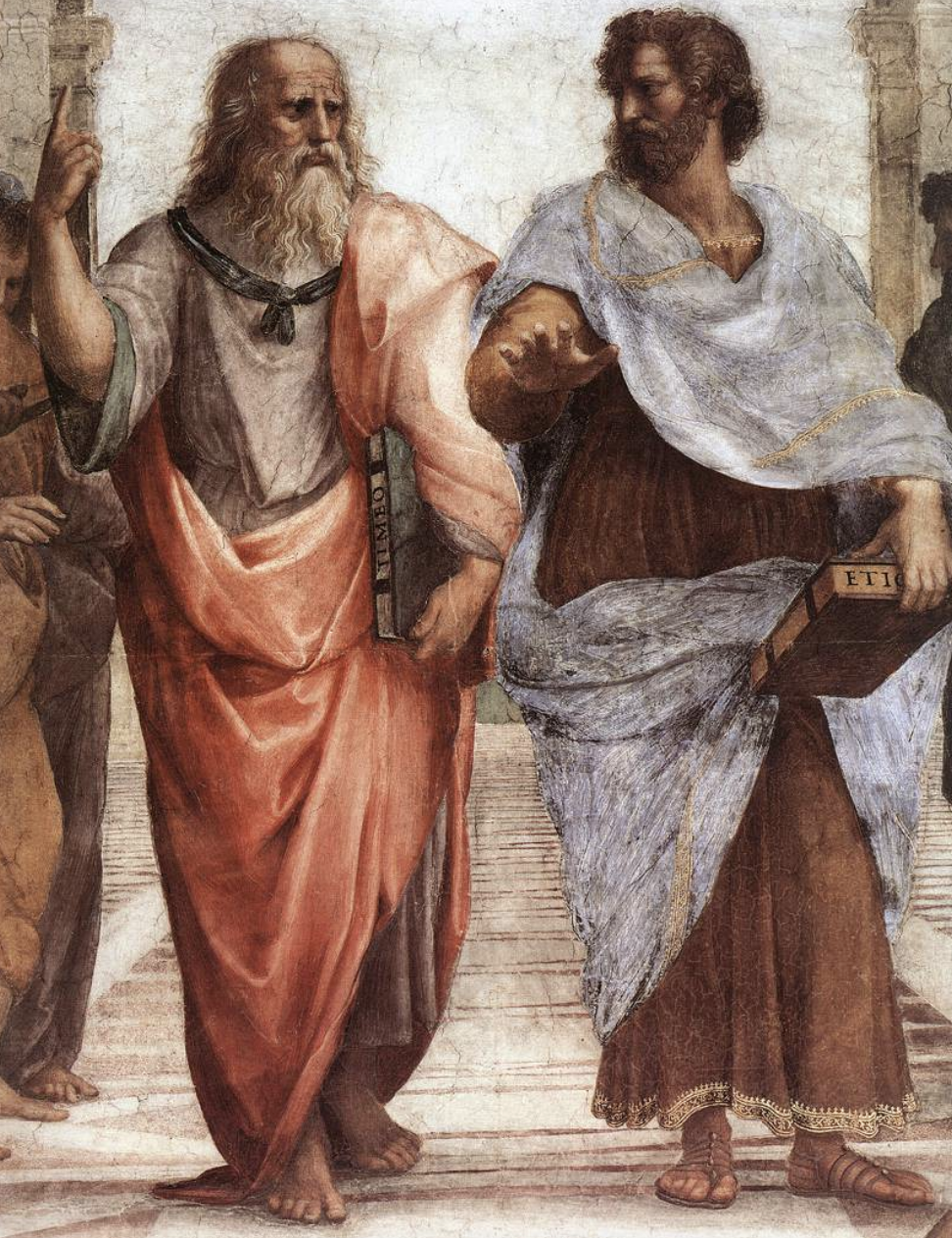 Plato and Aristotle
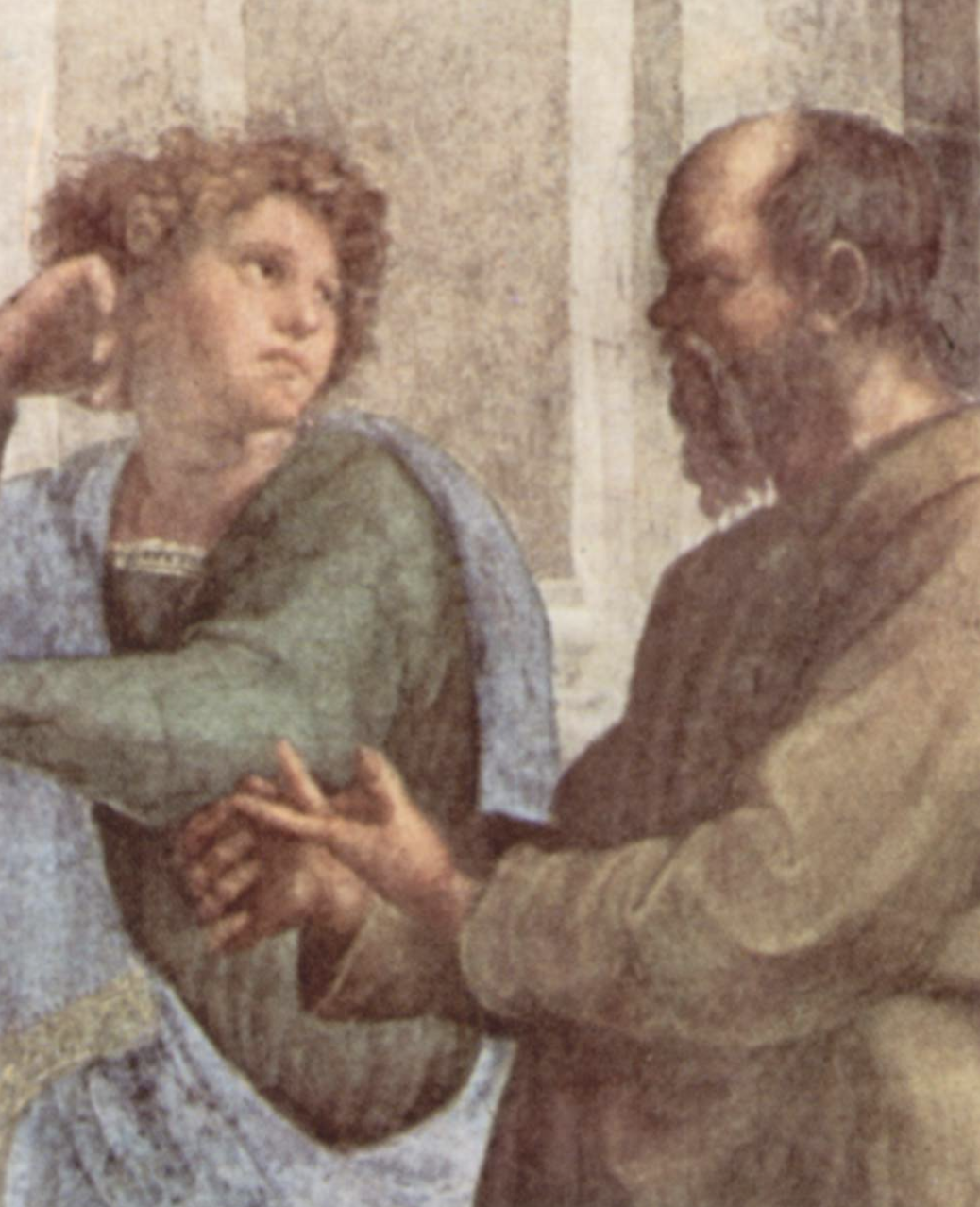 Aeschines and Socrates
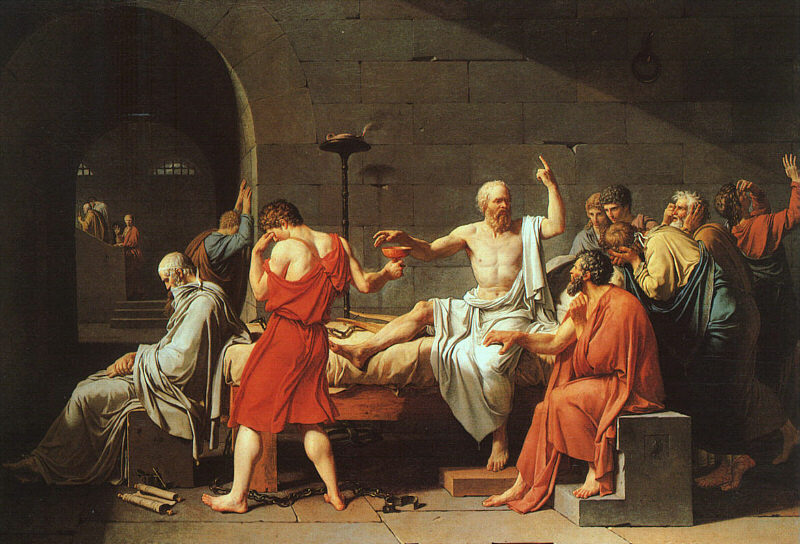 The Death of Socrates, Jacques-Louis David, 1787
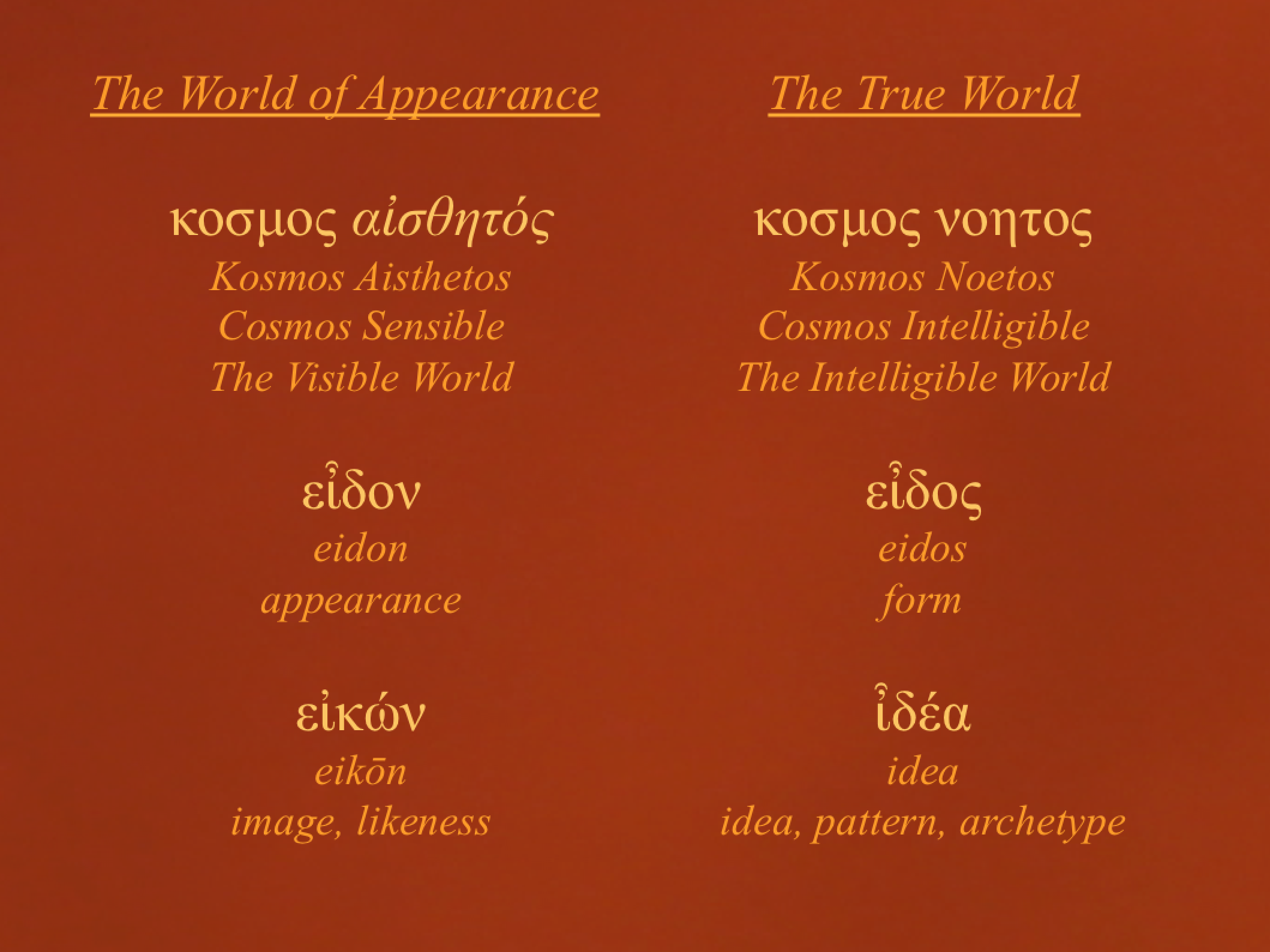 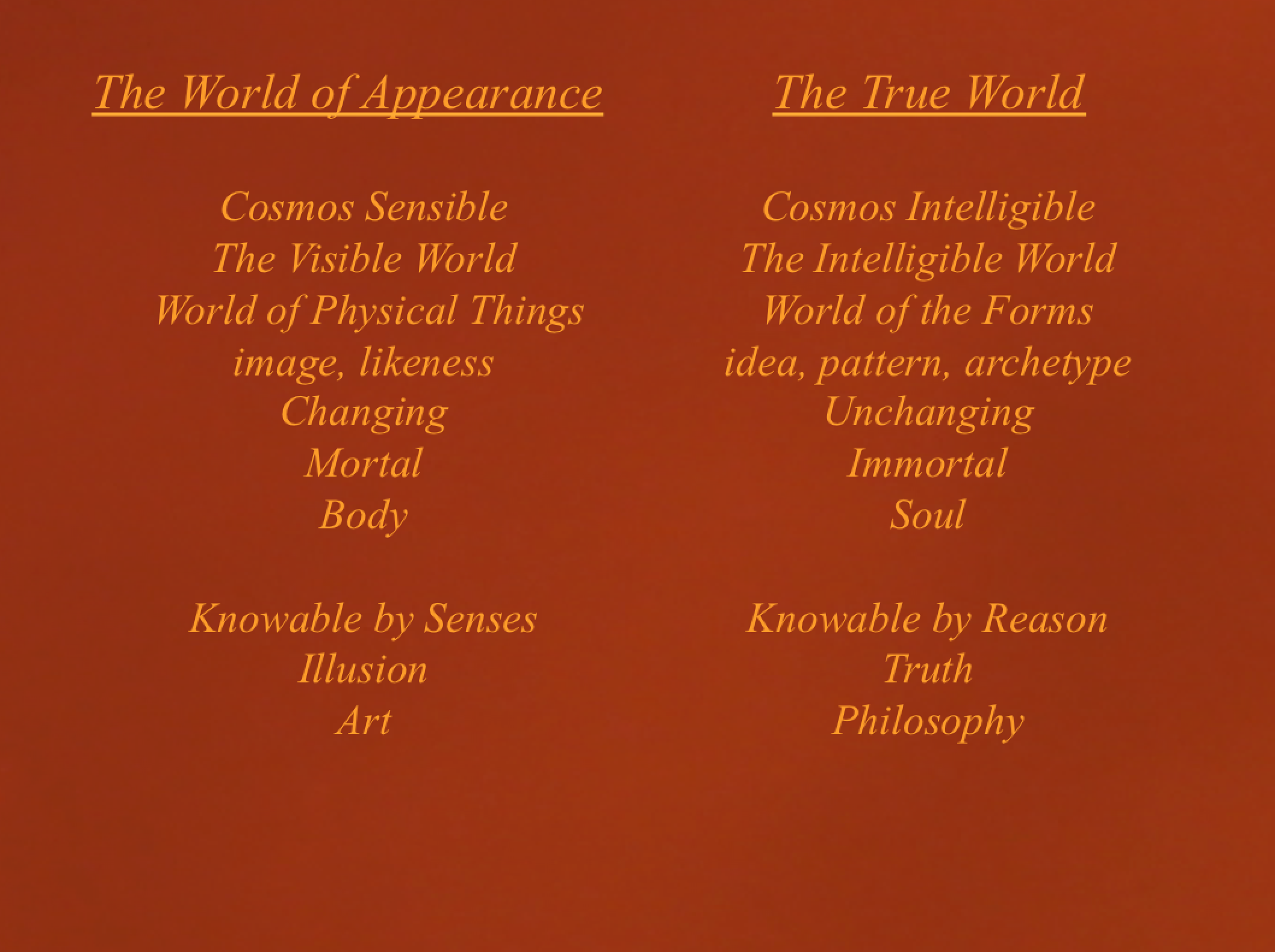 Plato’s Philosophy
Appearance 
(The Visible World)
The Dreamworld
Particular things
Changing
Senses
The body
Lies, illusion, fiction
Art
Writing
Painting
Woman
Reality 
(The Intelligible World)
Waking Reality
Universal Forms or Ideas
Unchanging 
Pure Reason
The soul
Truth
Philosophy
Speech
Logos
Man
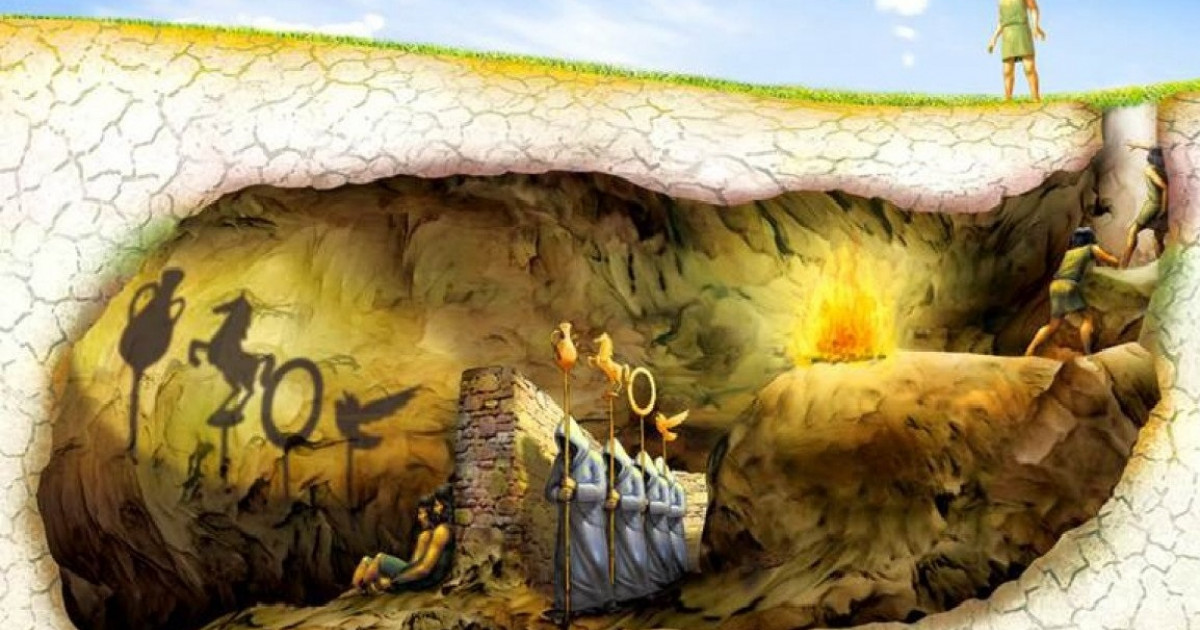